First In-Person coordination meeting of the 
ITS-miniBeBe cooperation
WORK PERFORMED IN DUBNASep.-Oct. 2024


Electronics Team
SiPMs, Individual Modules
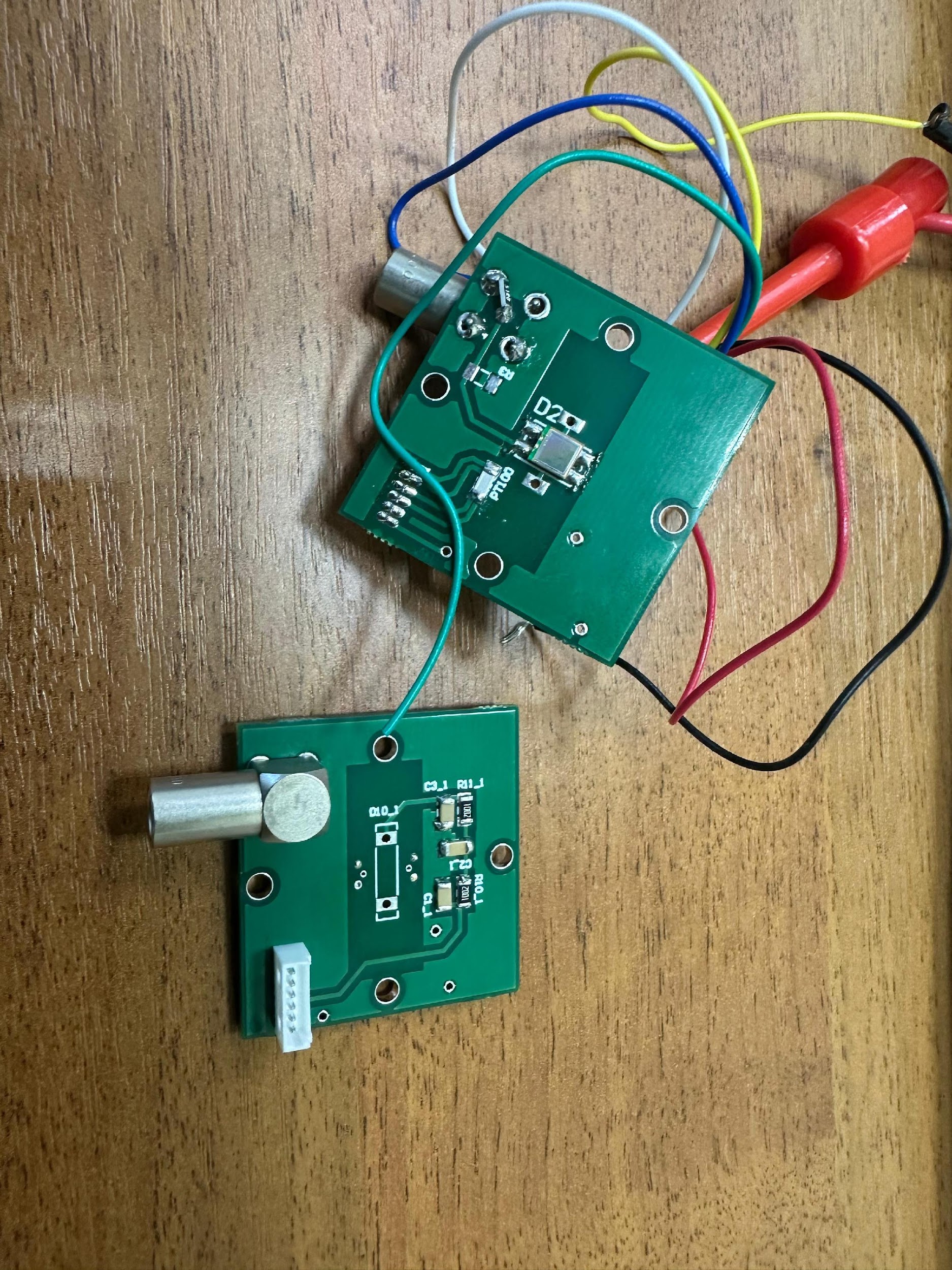 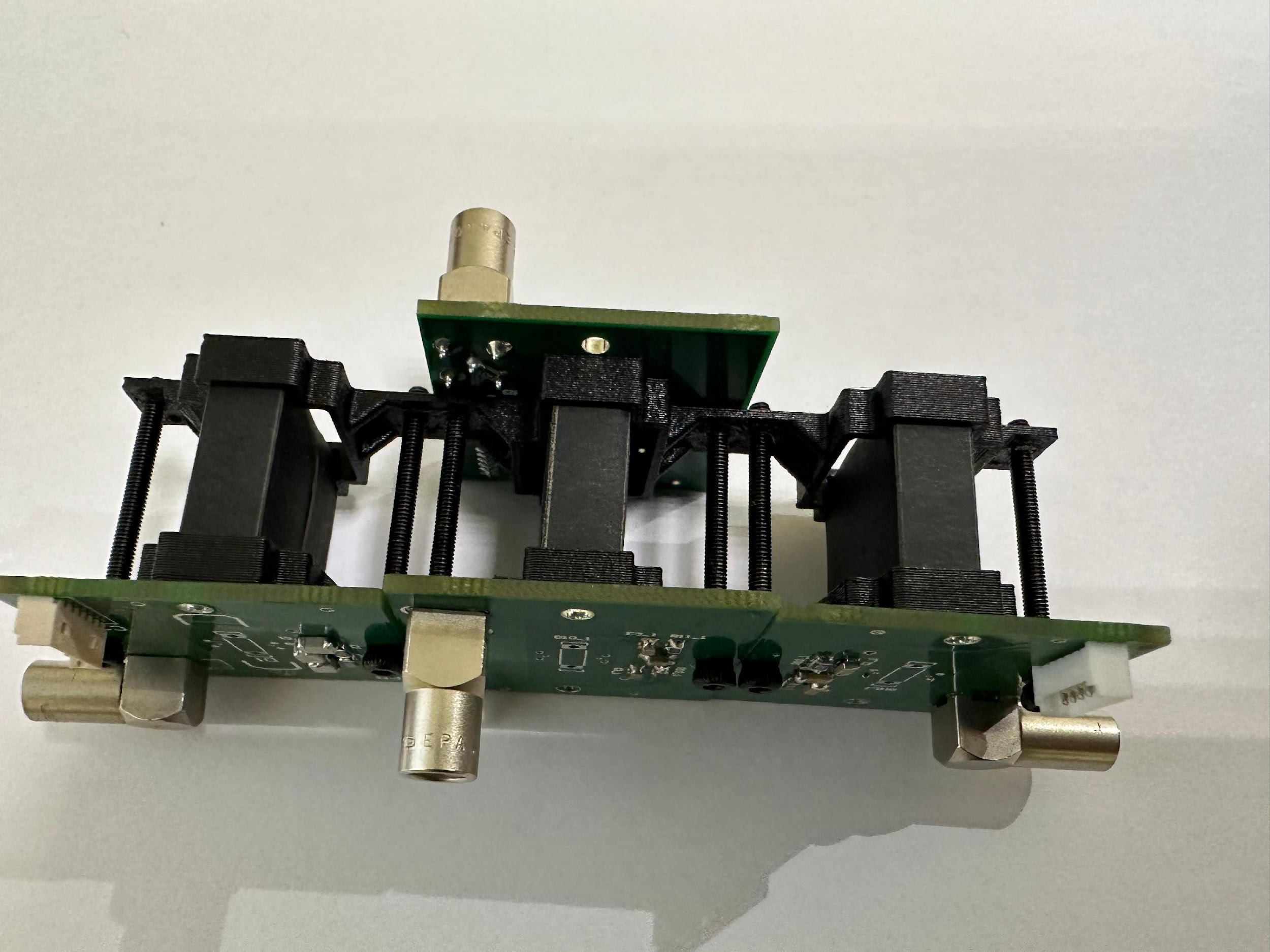 In testing with Prof. Slava’s team

Awaiting date for beam test

Awaiting results to determine exact resolution time
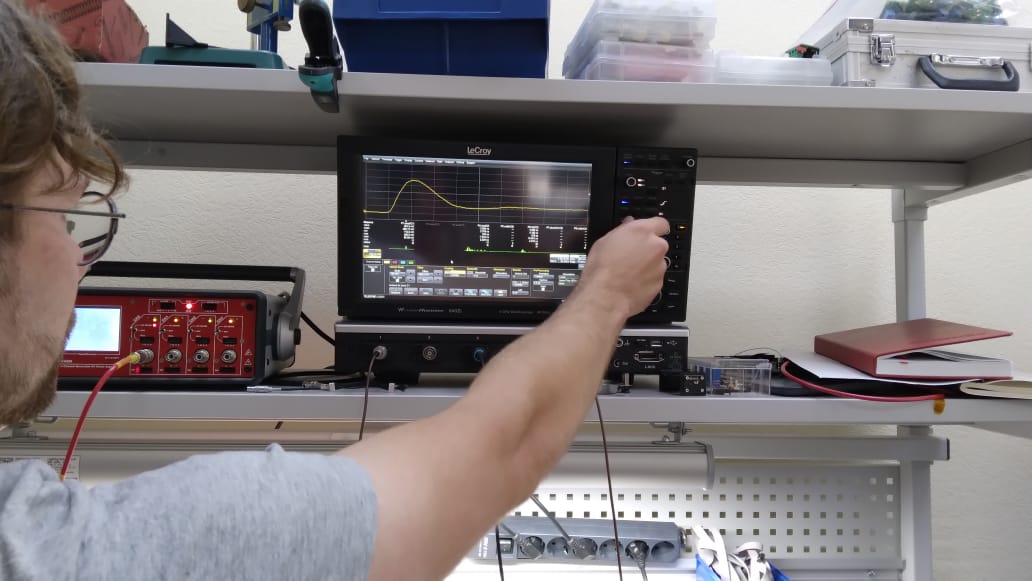 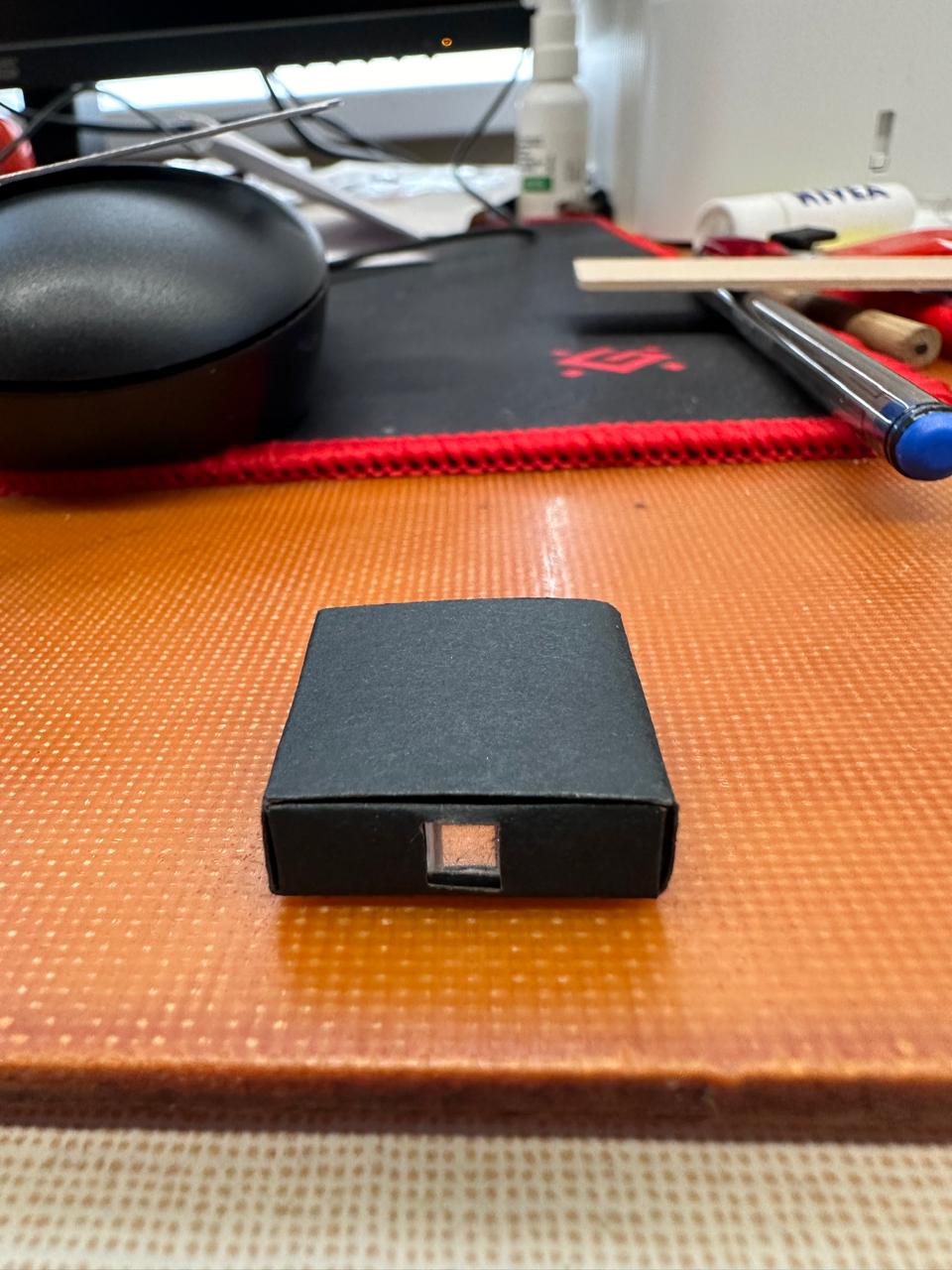 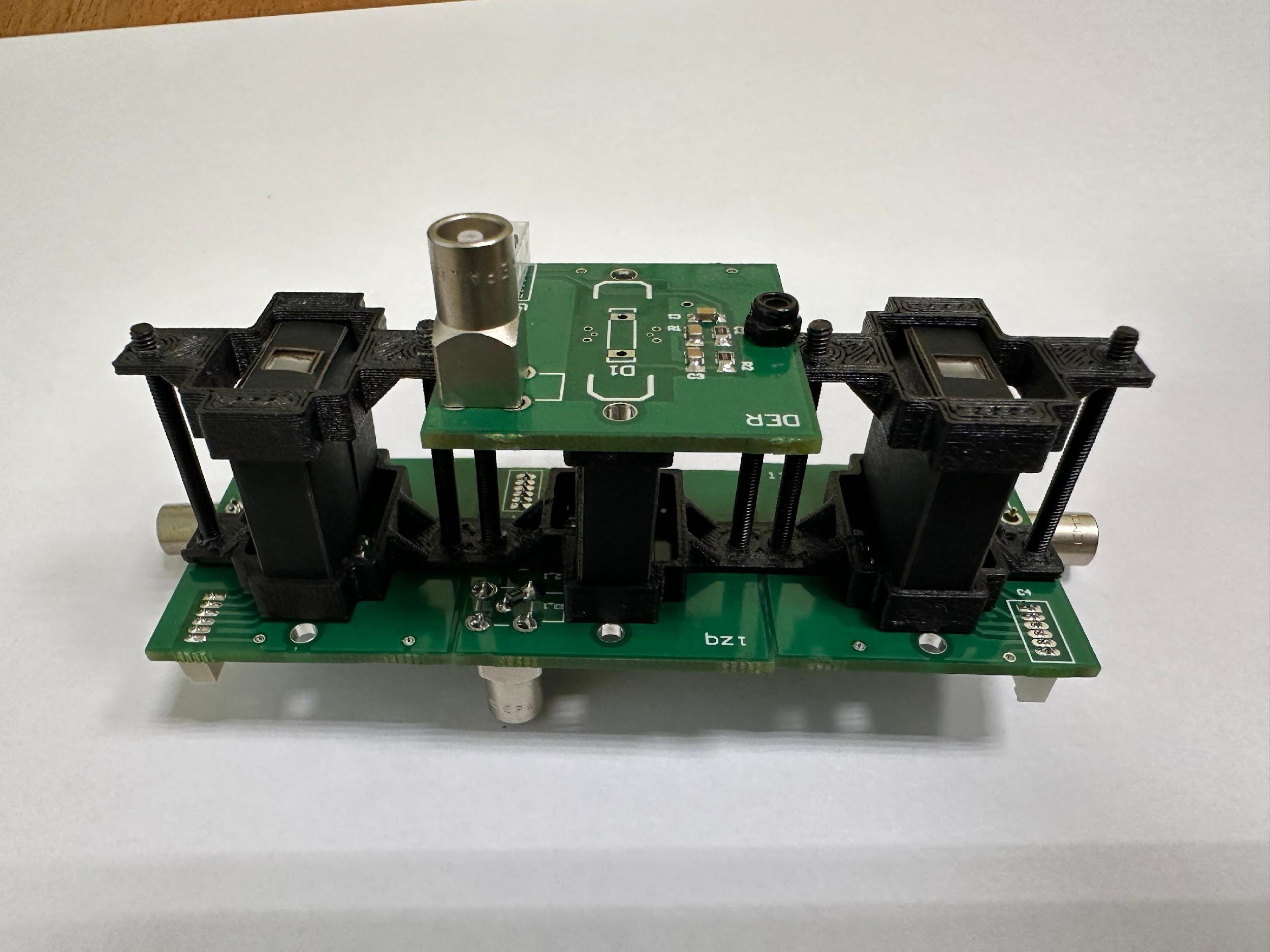 👍
SiPMs, Power Supplies
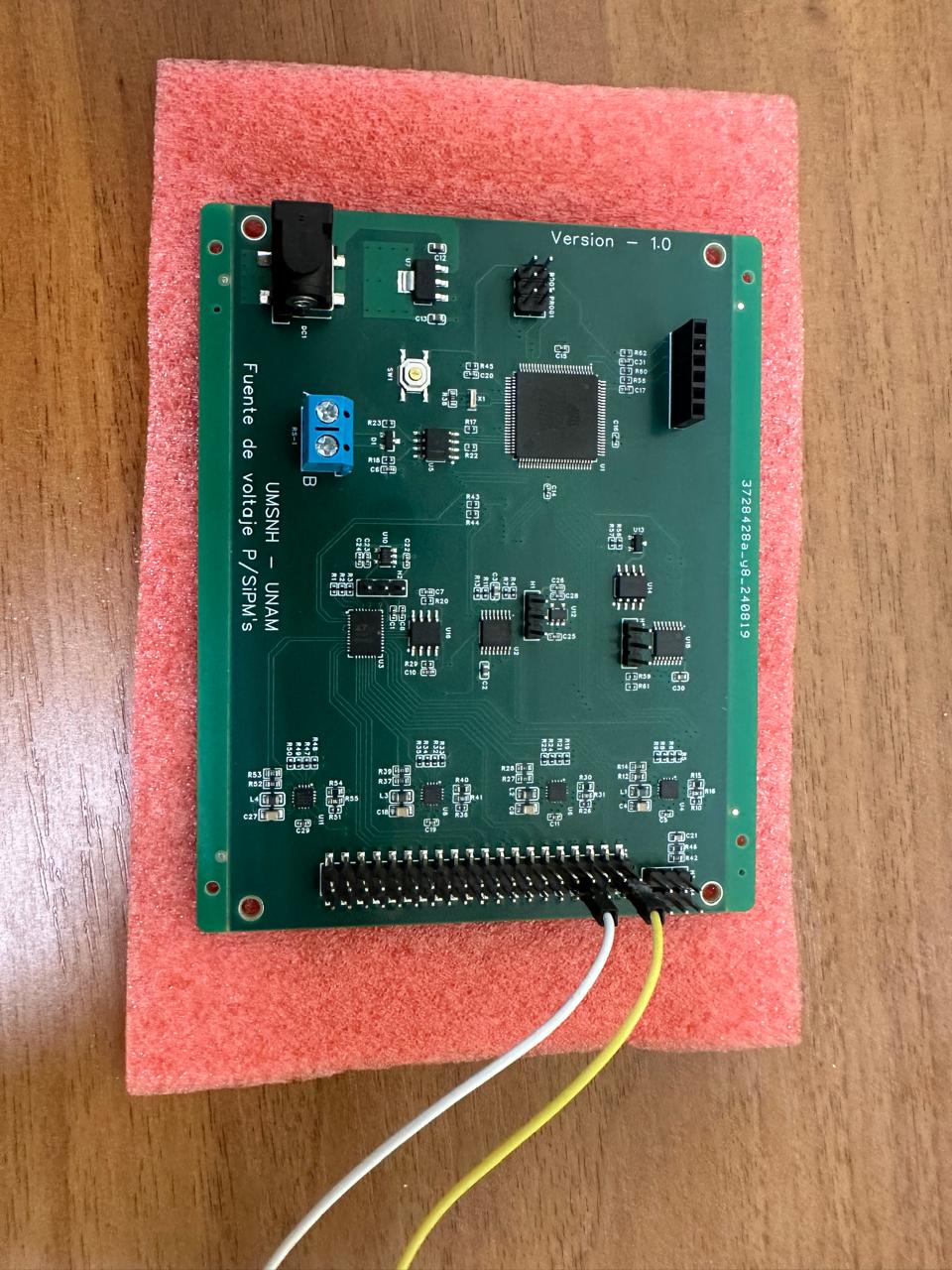 Low noise, switched-mode voltage supply, 4 output channels, independently controlled output voltage from 3-58V, 1mA maximum current per channel, with current check, voltage and temperature measurement at the load; the supply is controlled via graphic interface and/or serial terminal by RS-232 or RS-485 UART port.
Slava's team is currently testing it, and will provide ideas to improve noise levels and protection systems.
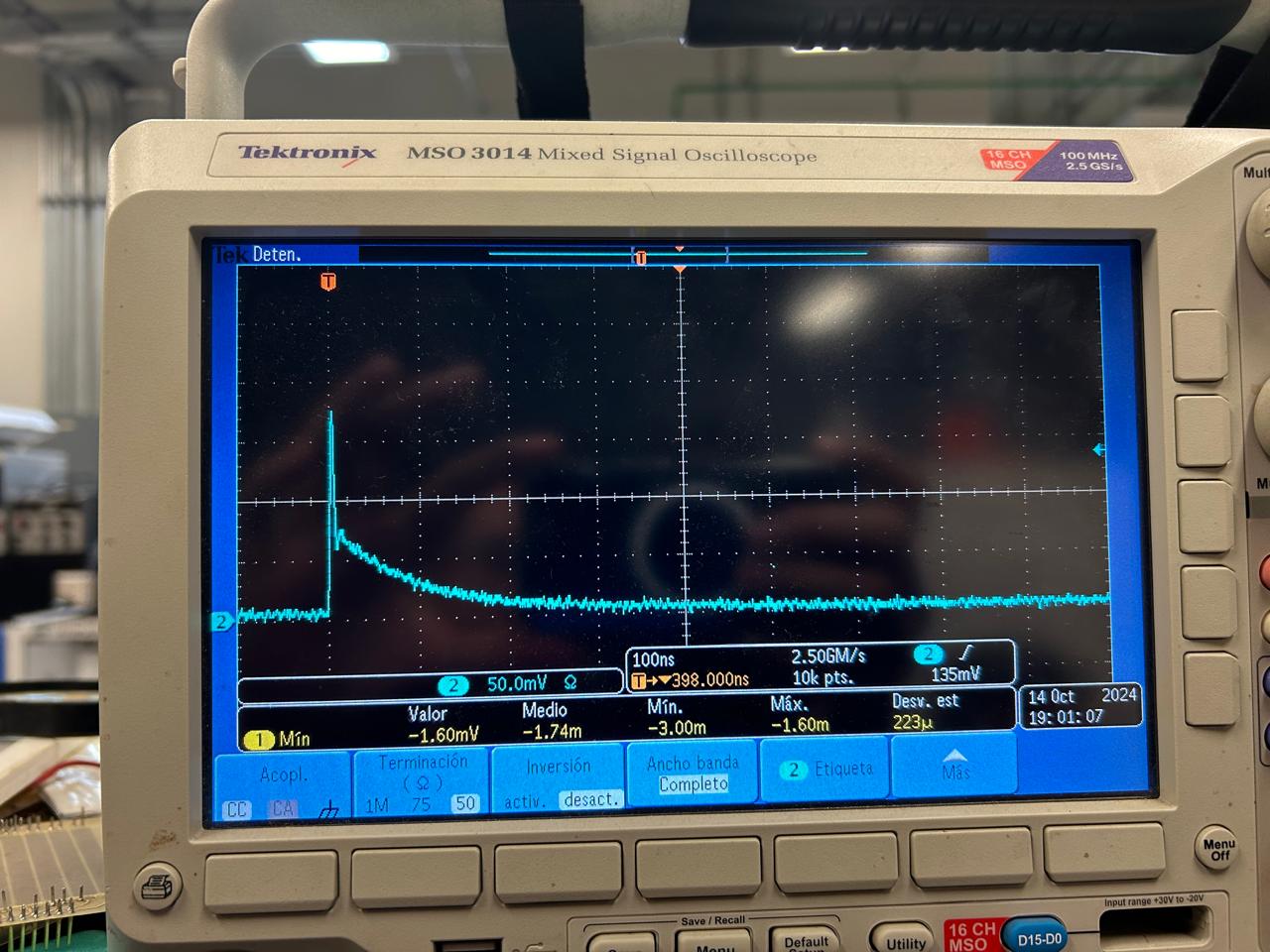 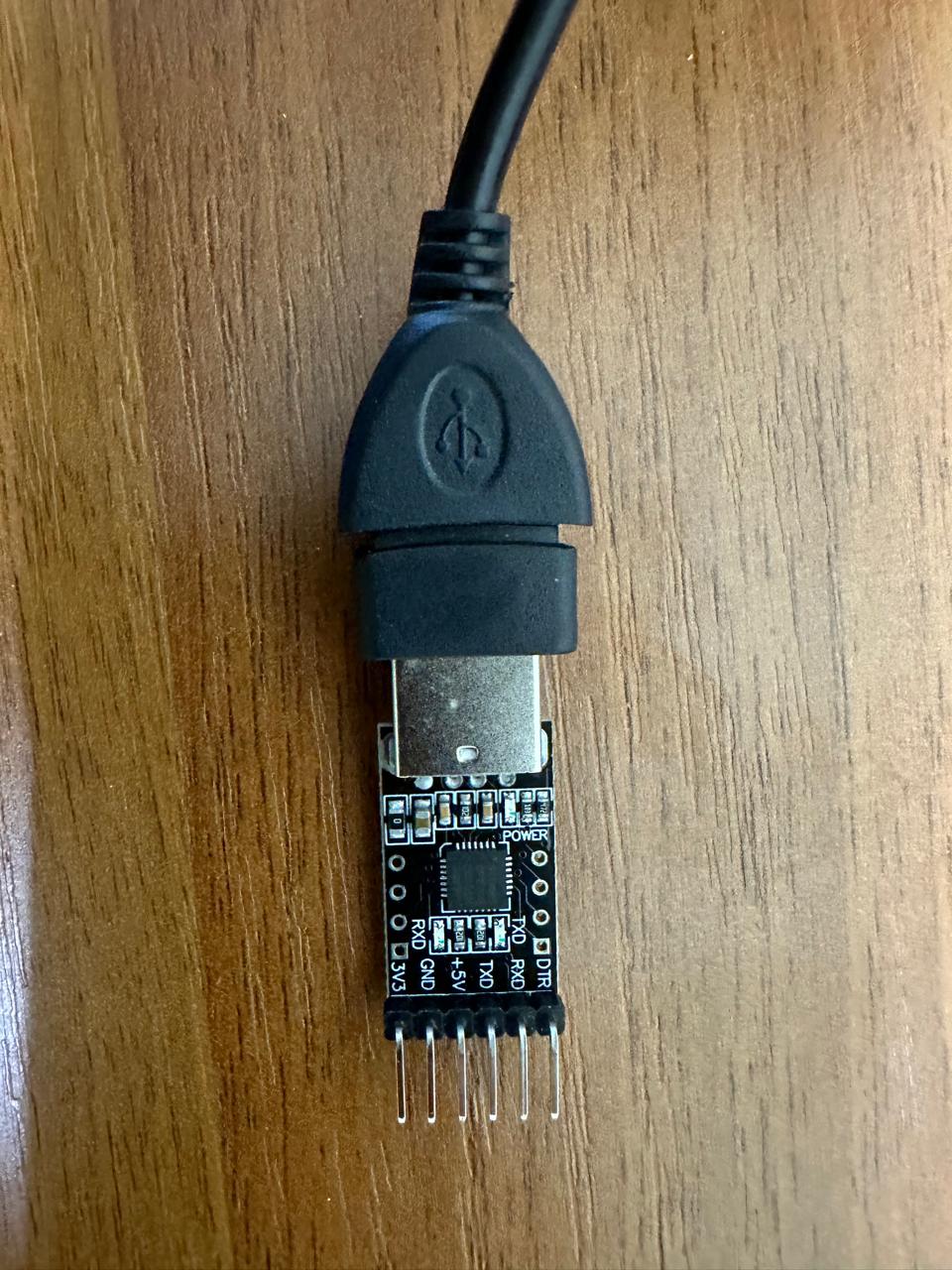 low cost!! low cost!! low cost!!
MiniBeBe, “H” single module
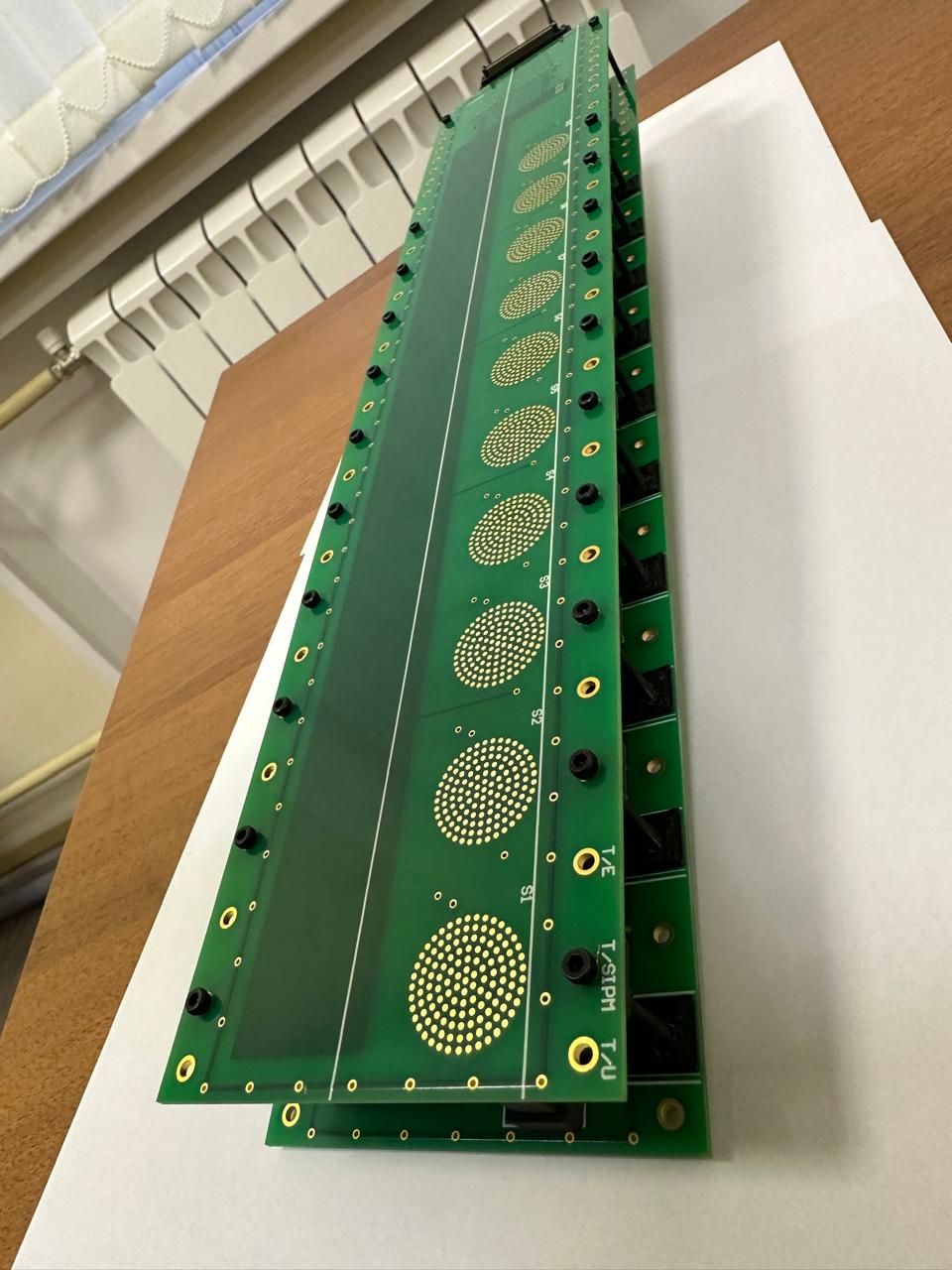 Actual model available here!
Available for testing
Scheduling test runs once devices are available
Thermography test coming soon
👍
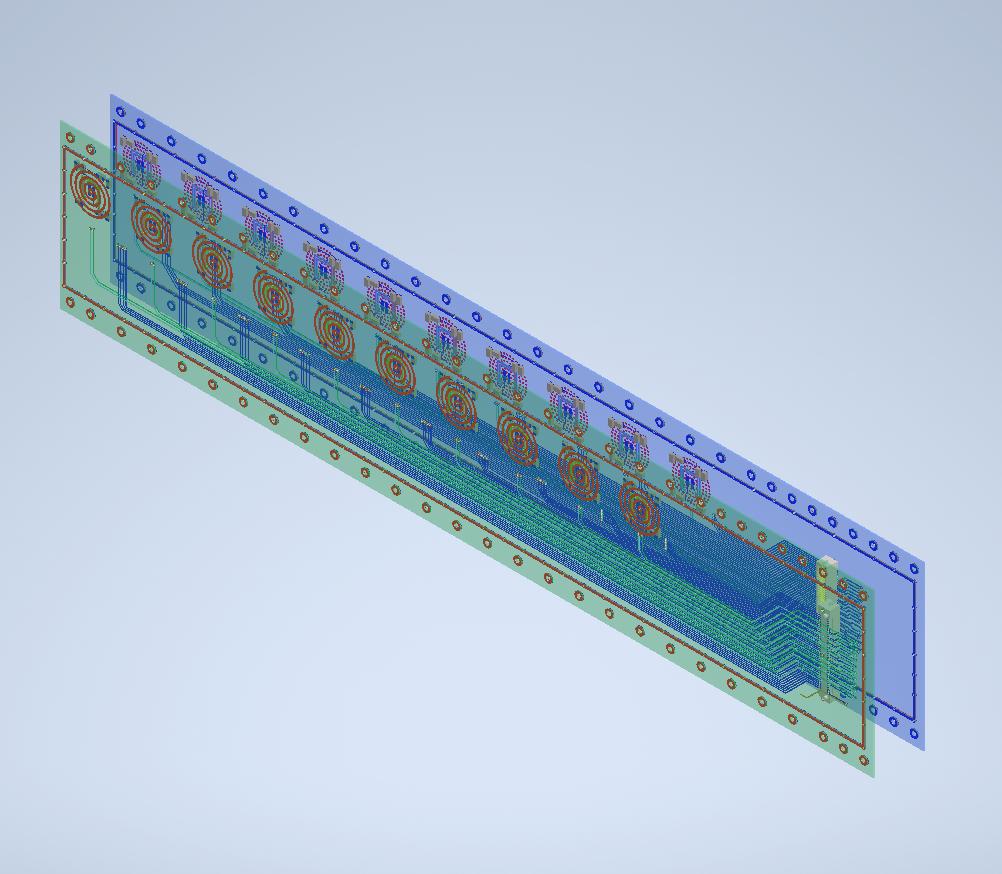 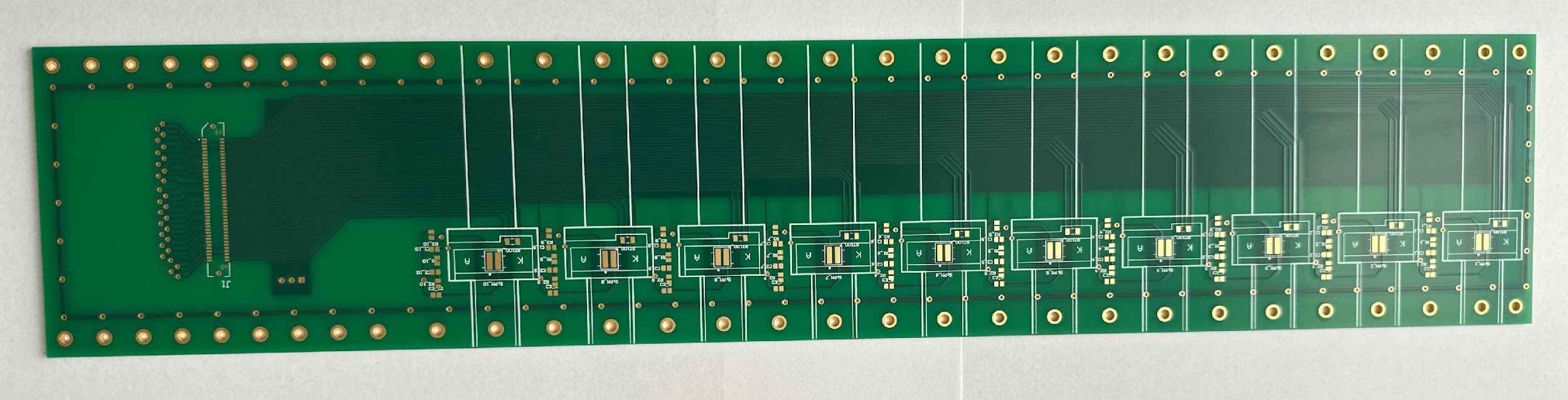 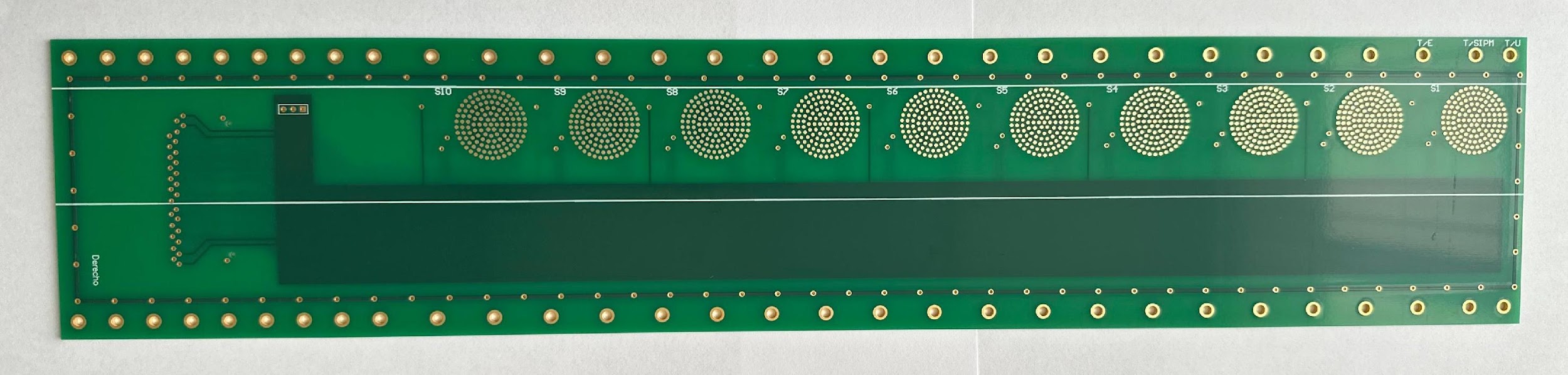 TEMPERATURE TEST
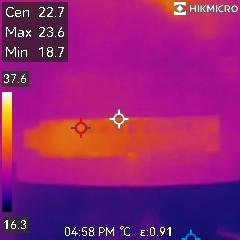 Both the matching module and the H module (with the left and right cards) require the same power supply. The priority these days is beam test, so the temperature tests are on hold.
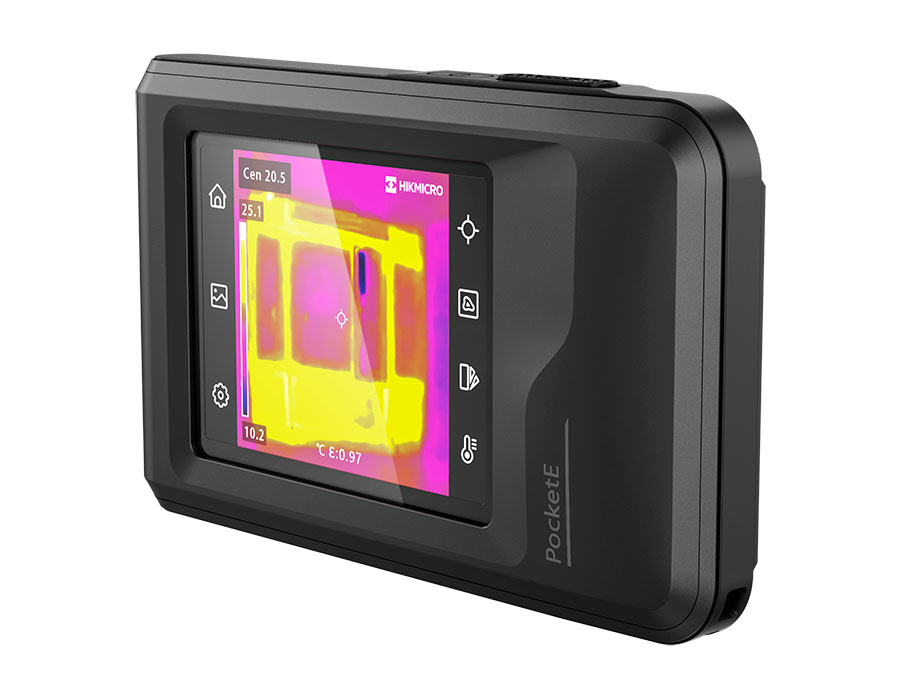 thermal camera ready!!
MINIBEBE
Mechanics
H-Module Power Supplies
CAEN FERS 5200 modules
CAEN Collector Module
FrontEnd electronic boards
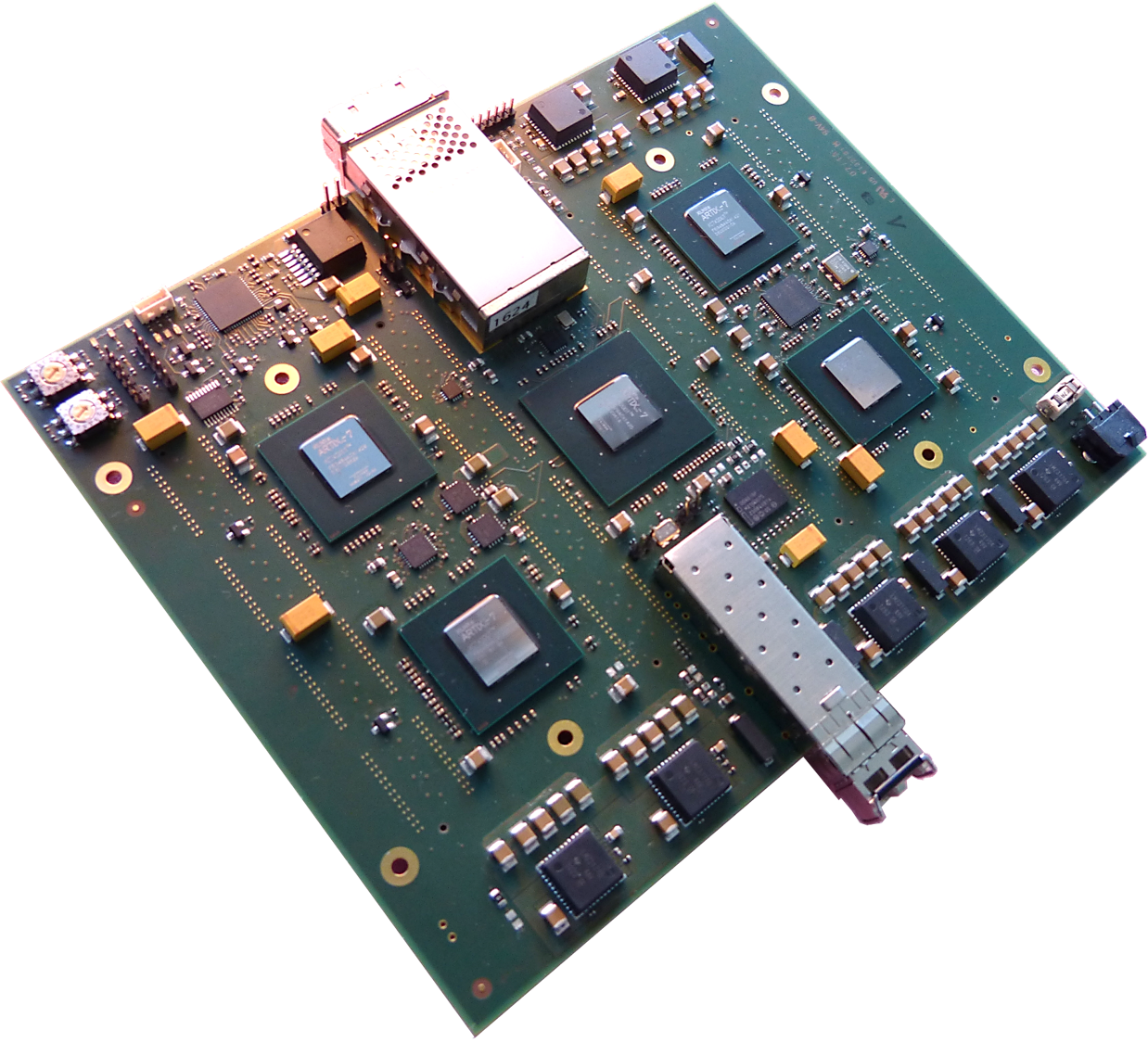 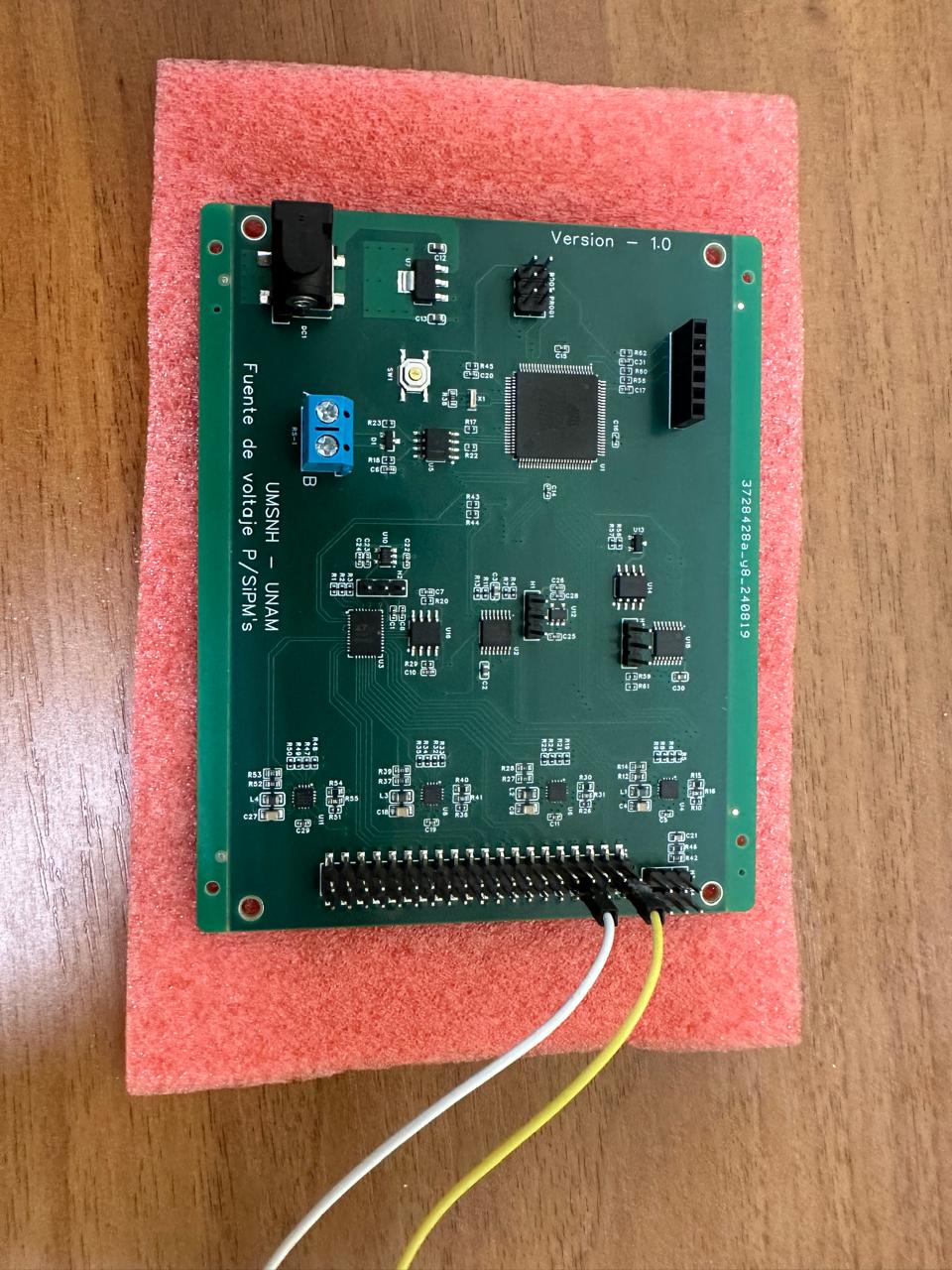 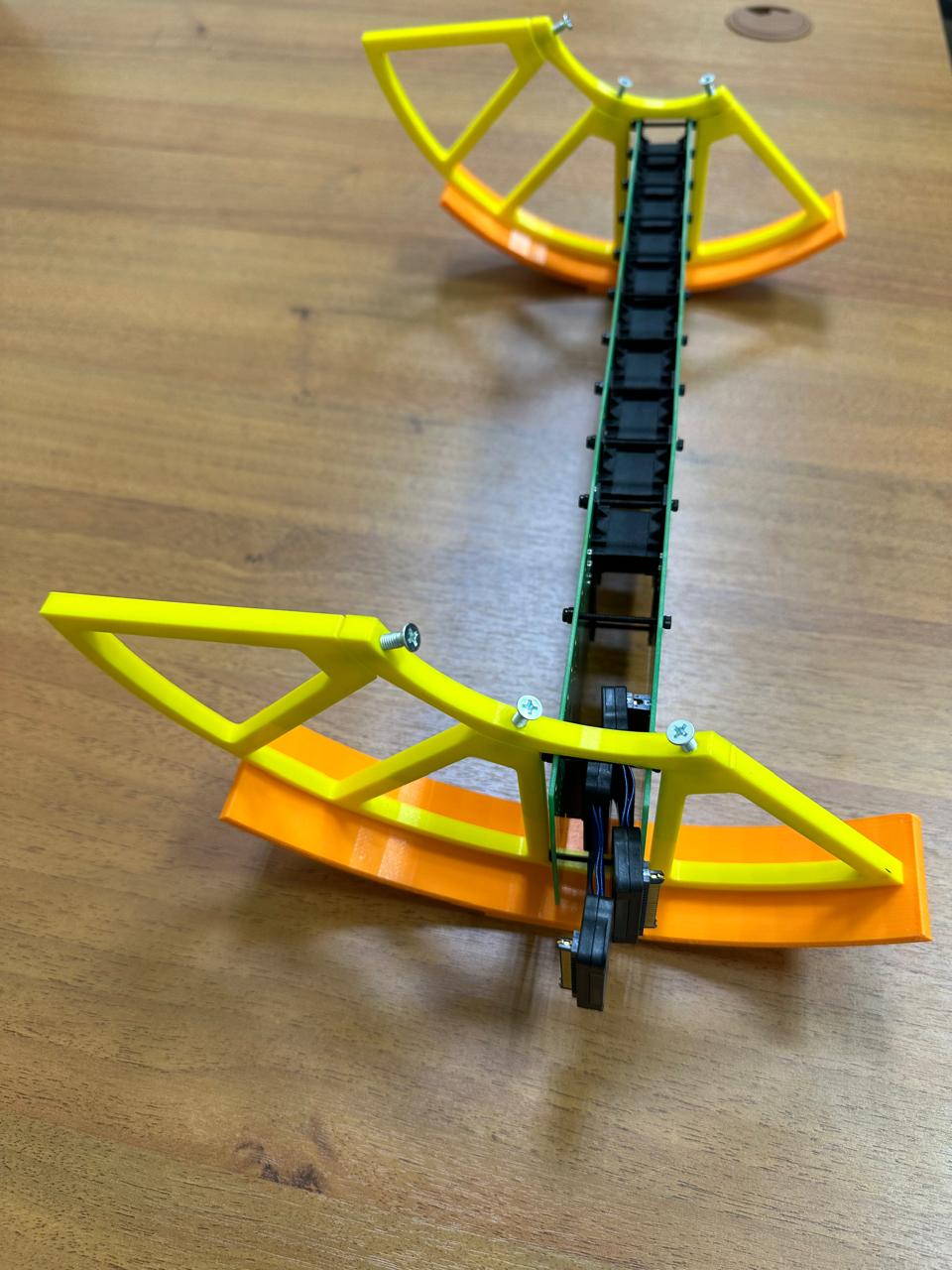 SAMTEC CABLE
3 m.
SAMTEC CABLE
12 m.
Mechanical system and
H Modules
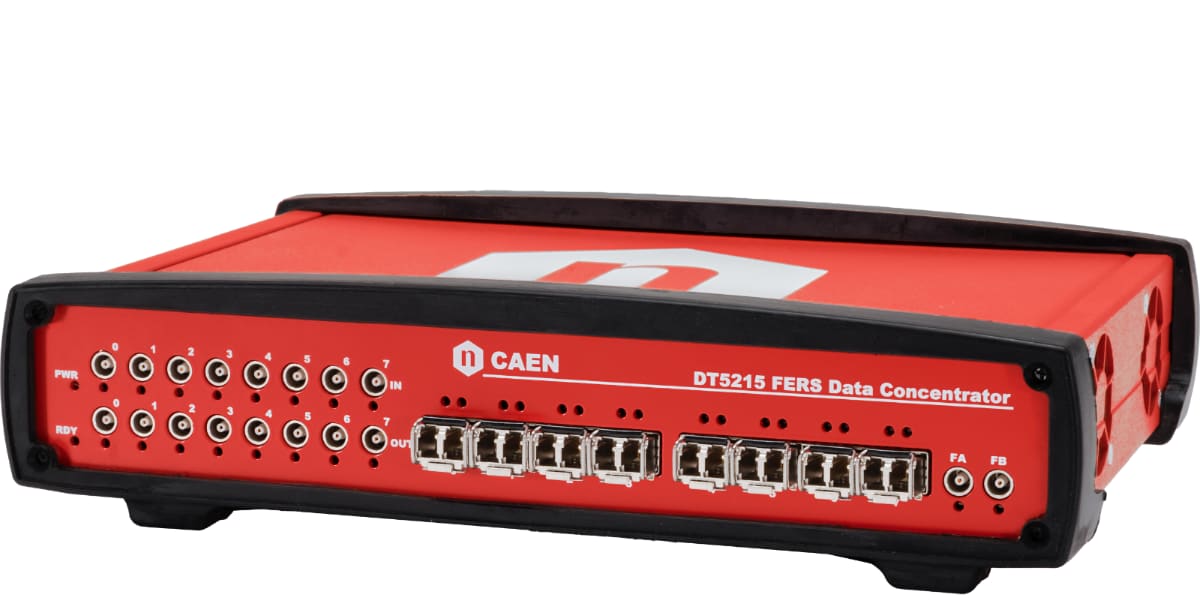 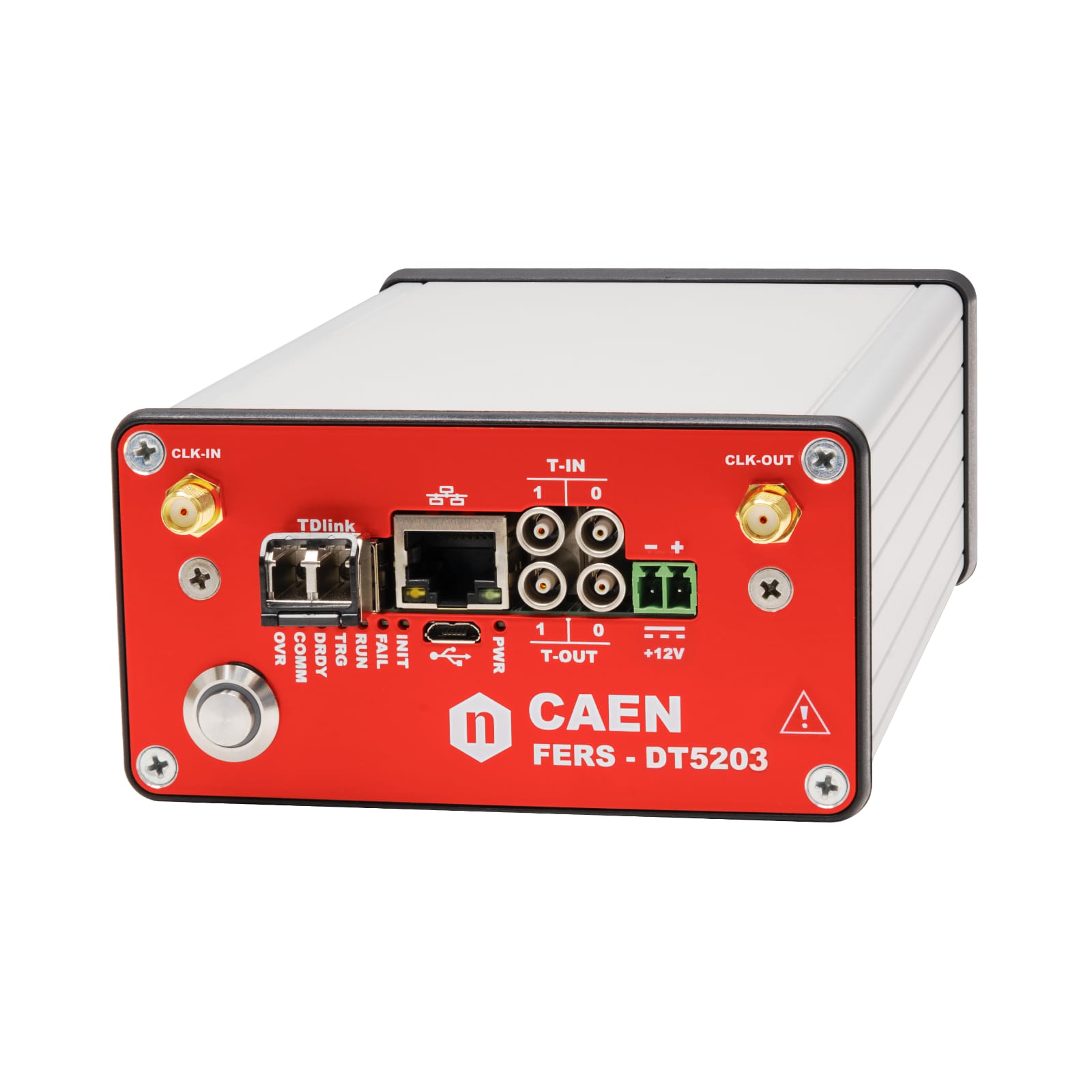 Trigger Modules
Data Collection System
MiniBeBe, Costs and Description
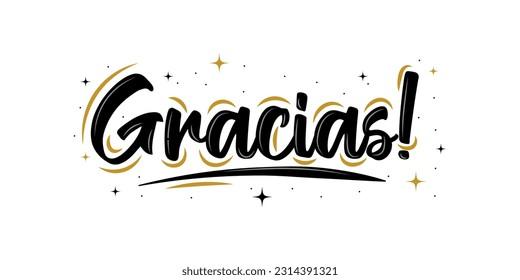 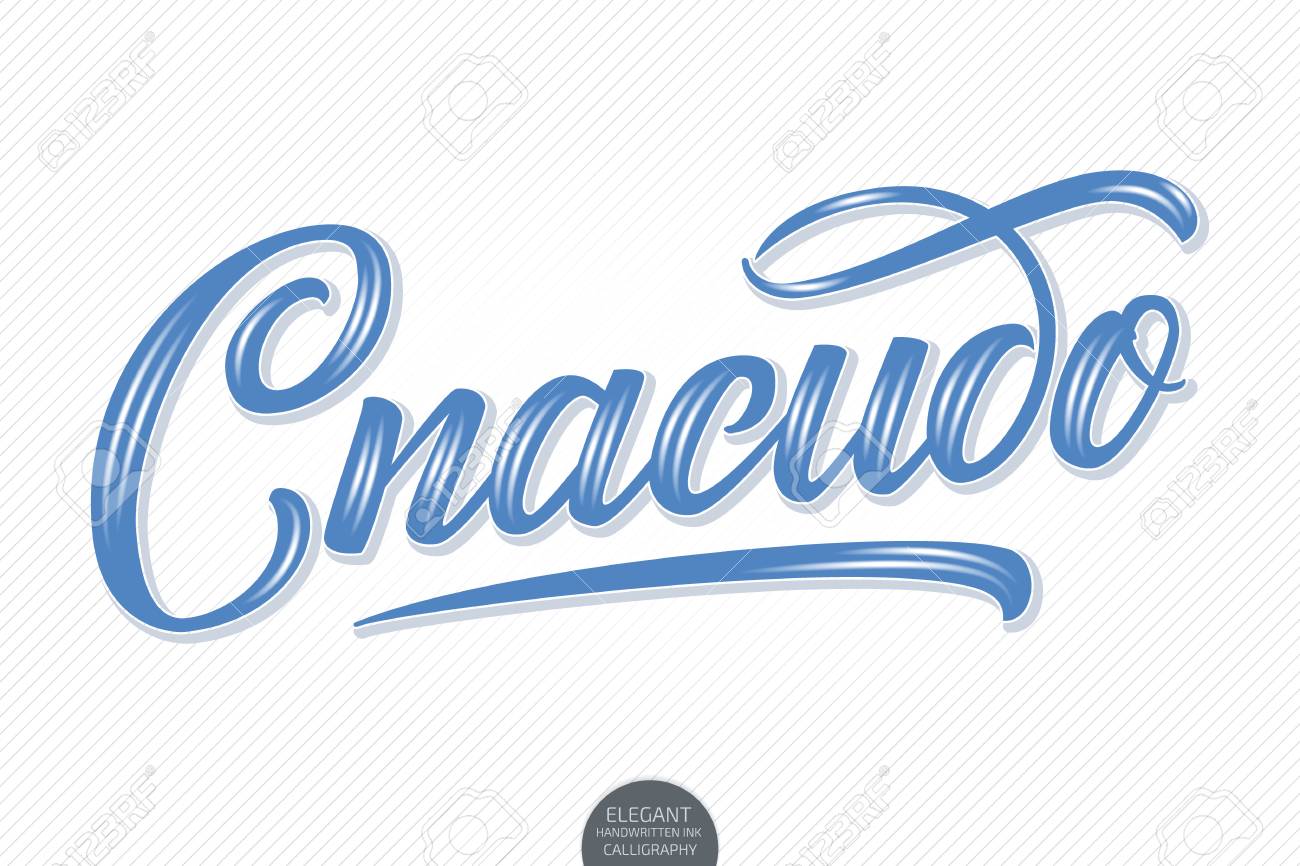